E Coli Bacterial Growth
Sami Anathakrishnan 11/29
E Coli Growth
E Coli population against time:
     bg[n] = 2*E[n-1] => twice the previous growth
     t[n] = t[n-1] + tincrement  => measuring the growth every 20 minutes    
     Simulation model - exponential growth without considering other factors
                    Plot(bg,t)
     bg=>number of bacteria 
     t=> time for bacterial growth
E Coli Growth vs Time Animated
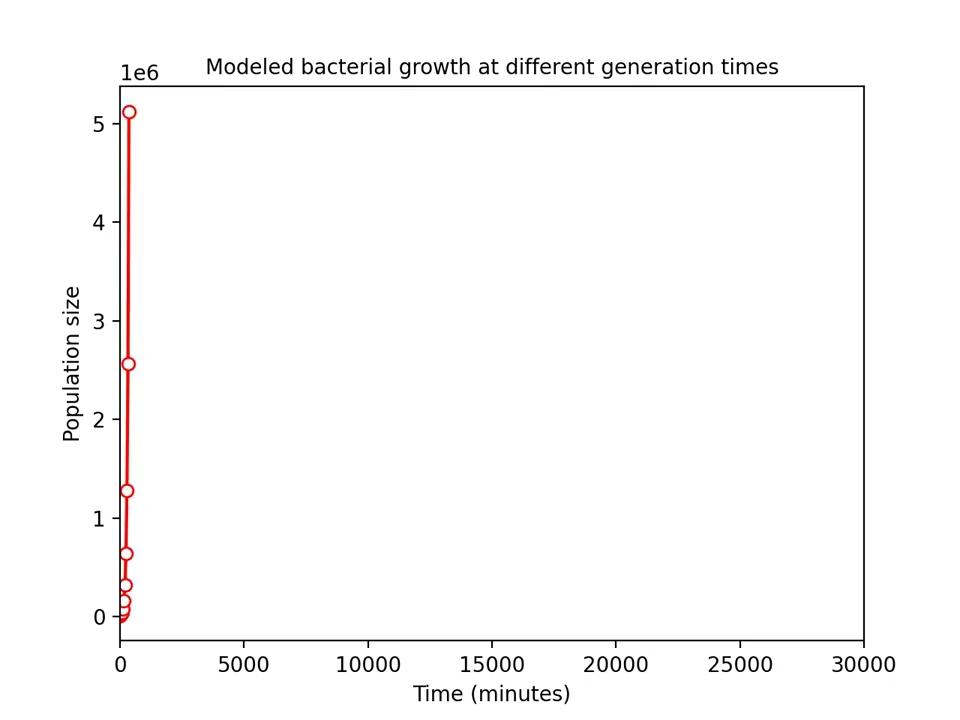 E Coli Growth with other factors impacting growth
Factors for Optimal E Coli Growth:
Temperature
Oxygen Concentration
pH 
Temperature for Optimal Growth:
Optimal growth conditions for E. coli are 37 degrees Celsius (98.6 degrees Fahrenheit, aerobic (with oxygen), and a pH of 7. 
Optimal growth occurs between 20-45 degrees Celsius (68-113 degrees Fahrenheit).
pH for Optimal Growth:
The optimal pH for E. coli is 7.0. The pH in the large intestine where E. coli live is 4.0 to 7.0.
Oxygen Concentration:
E Coli Growth Impacted by Temperature
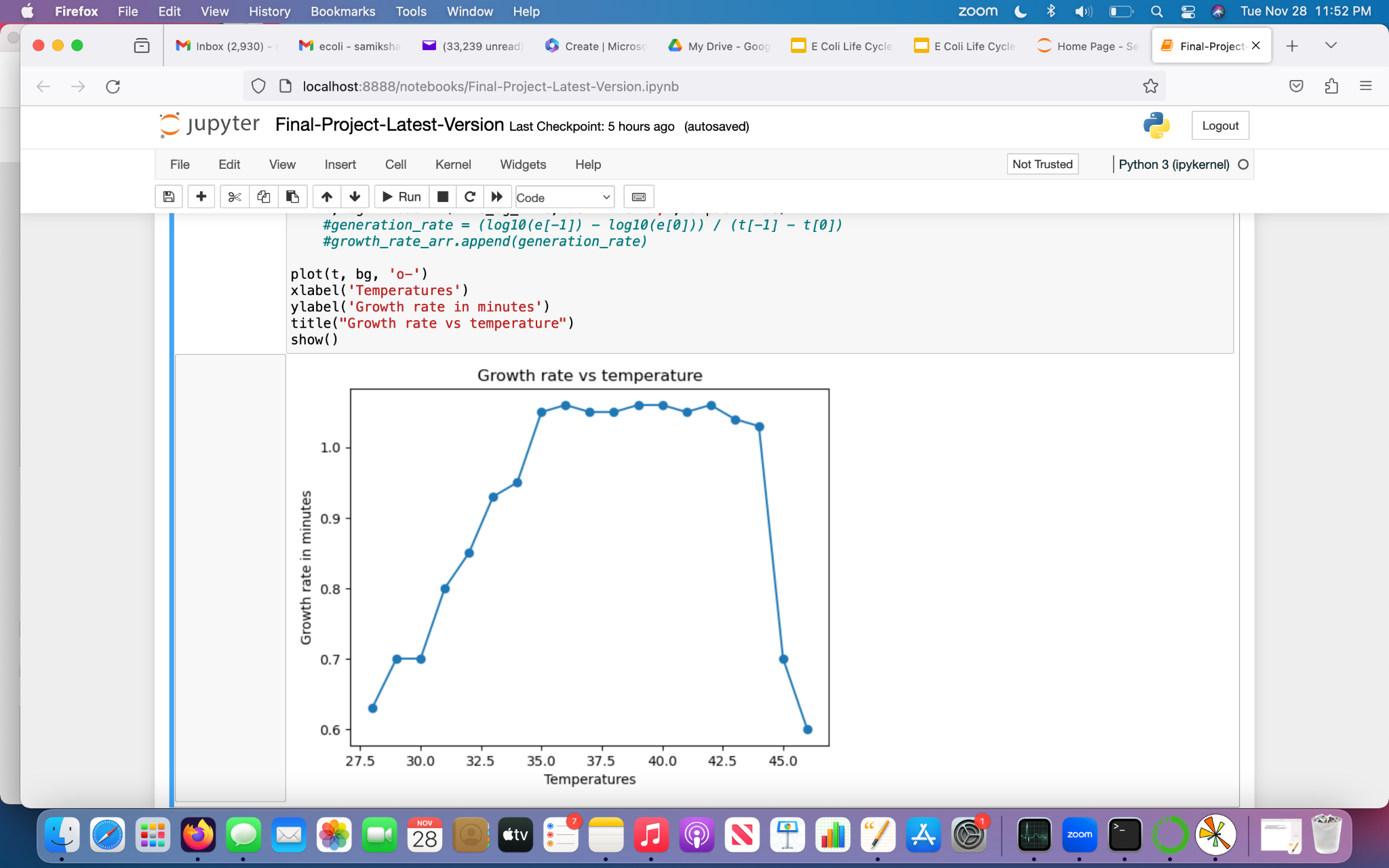 E Coli Random Walk
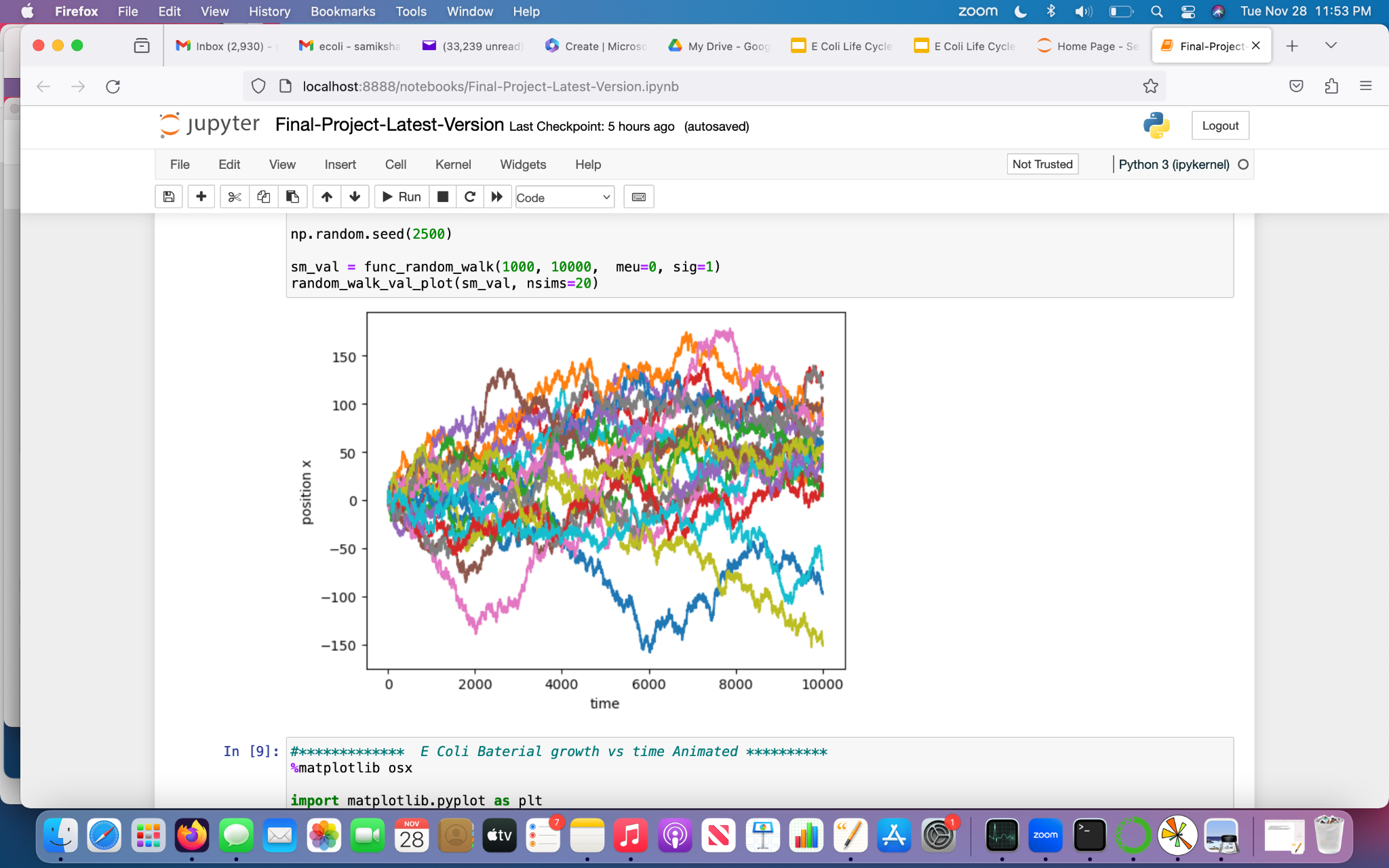 Thank you!